Instituto de Líderes Cristianos
Evangelismo: Presentando la Gracia
Instituto de Líderes Cristianos
Sesión
6
La Capacitación del Espíritu en el Evangelismo
Unidad II: El Evangelismo y la Gran Comisión
2
Instituto de Líderes Cristianos
Entonces se levantaron unos de la sinagoga llamada de los libertos, y de los de Cirene, de Alejandría, de Cilicia y de Asia, disputando con Esteban. Pero no podían resistir a la sabiduría y al Espíritu con que hablaba.
Hechos 6:9-10
3
Instituto de Líderes Cristianos
El Espíritu habla
Un error que muchas veces se comete en la enseñanza de la doctrina del Espíritu Santo es su asociación con energía o impulso dejando a un lado su persona y su obra

«… al espíritu con que hablaba»…
Ánimo
Fuerza
Valentía
4
Lucas 21:12-15
Pero antes de todas estas cosas os echarán mano, y os perseguirán, y os entregarán a las sinagogas y a las cárceles, y seréis llevados ante reyes y ante gobernadores por causa de mi nombre. Y esto os será ocasión para dar testimonio.Proponed en vuestros corazones no pensar antes cómo habéis de responder en vuestra defensa; porque yo os daré palabra y sabiduría, la cual no podrán resistir ni contradecir todos los que se opongan.
La Promesa en los Evangelios
Mateo 10:19-20
Mas cuando os entreguen, no os preocupéis por cómo o qué hablaréis; porque en aquella hora os será dado lo que habéis de hablar. Porque no sois vosotros los que habláis, sino el Espíritu de vuestro Padre que habla en vosotros.
Marcos 13:11
Pero cuando os trajeren para entregaros, no os preocupéis por lo que habéis de decir, ni lo penséis, sino lo que os fuere dado en aquella hora, eso hablad; porque no sois vosotros los que habláis, sino el Espíritu Santo
5
Instituto de Líderes Cristianos
La capacitación…
El don del que habla
(1° Pedro 4:11)
La obra del Espíritu Santo
El ministerio de evangelista
(Efesios 4:11)
6
Instituto de Líderes Cristianos
El creyente no solamente reposa en la compañía y capacitación del Espíritu Santo, sino que debe:

Tener comunión con Dios
Reconocer la gracia de Dios en su vida
Conocer las Escrituras
Nuesra responsabilidad
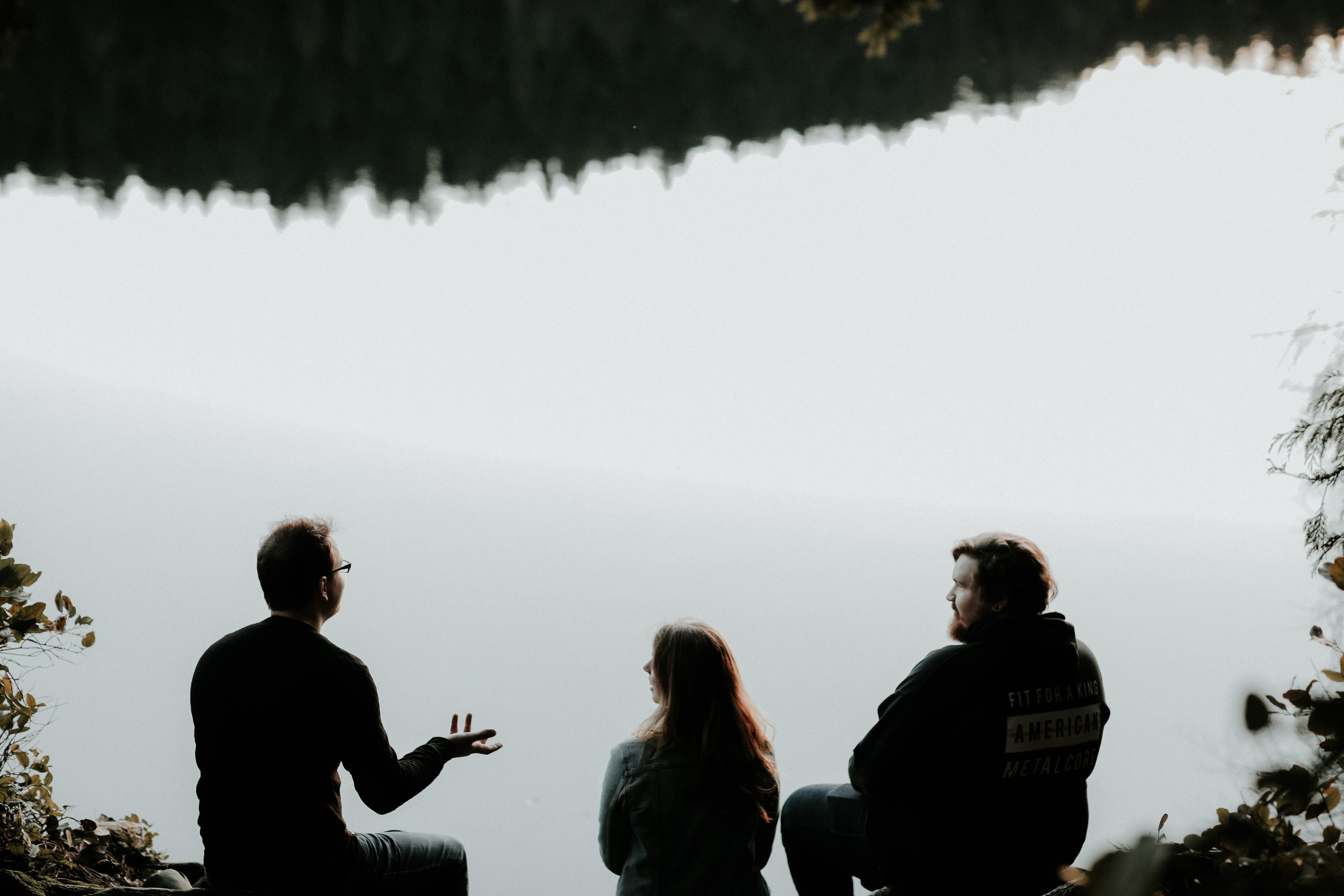 7
Photo by Priscilla Du Preez on https://unsplash.com/photos/VTE4SN2I9s0
Instituto de Líderes Cristianos
Asignación de la Unidad II

Leer el capítulo «El evangelio para ti» (p.25-46) en el libro “El Evangelio” de Ortlund (21 páginas)

Prepararse con sus apuntes para el examen de unidad II
8